OPTIMIZACIJA DIZAJNA JEDINSTVENOG RAČUNSKOG PLANA za potrebe međusektorskog izvještavanja
Mark Silins
9. lipnja/juna 2021.
Uloga JRR-a u modernim vladinim izvještajima
Važnost javnih financija i sposobnost responzivnog izvještavanja tijekom krize stavljeni su u fokus od početka pandemije koronavirusne bolesti COVID-19 početkom 2020. 
Svrha vladinih izvještaja je osigurati evidentiranje i kategorizaciju financijskih i drugih transakcija na koherentan i koristan način. 
Jedinstveni računski plan širok je kategorizacijski sustav kojim se grade veze na svim razinama okvira i sustava PFM-a, kako bi se osigurala jedinstvena kategorizacija podataka, što omogućuje konsolidaciju informacija na svim razinama opće vlade i ponekad na razini javnog sektora
Priprema proračuna
E-Nabava
Upravljanje dugom
ISFU
Računovodstveni sustavi MOA-a
Bankarski sustav
Upravljanje gotovinom
Sustavi upravljanja
prihodima
Sustavi upravljanja
projektima
Skladište podataka
(Izvještavanje)
Sustavi upravljanja imovinom i
inventarom
Jedinstveni računski plan (osigurava integritet podataka među sustavima PFM-a)
Obuhvat jedinstvenog računa riznice
Korištenje računovodstvenih koncepata za predložak ekonomske strukture
Vlada obično zahtijeva sedam segmenata u JRR-u kako bi osigurala adekvatnu pokrivenost glavnih zahtjeva PFM-a.
RP na obračunskoj osnovi
Gospodarstvo
Proračunske kategorizacije na gotovinskoj osnovi
Izvor sredstava
Organizacija
Projekt
Lokacija
Program
Funkcija
RP na obračunskoj osnovi
Postavlja se pitanje mogu li se ti kategorizatori izmijeniti/poboljšati za potrebe međusektorskog izvještavanja, primjerice u pogledu koronavirusne bolesti COVID-19?
Dodavanje međusektorskog segmenta JRR-u
Način na koji neke zemlje poboljšavaju svoje mogućnosti izvještavanja u pogledu COVID-19
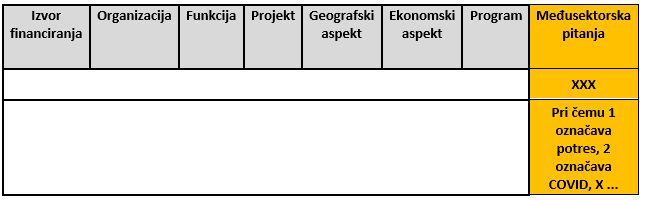 Osiguravanje odgovornosti i kontrole u glavnoj knjizi
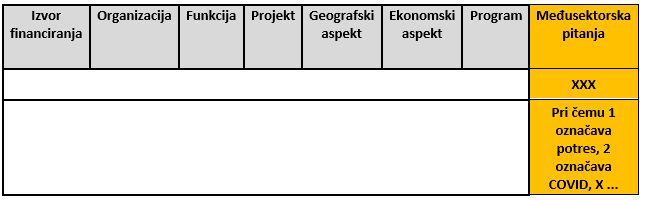 Albanija – dodane su ekonomske stavke za određene kategorije rashoda u pogledu transfera socijalnih naknada. 
Moldova – upotrebljavaju segment izvora financiranja u svrhu zasebnog evidentiranja rashoda i njihova usklađivanja s prihodima kojima su također dodijeljene određene brojčane oznake; 
Hrvatska – uspostavili su određene aktivnosti povezane s koronavirusnom bolešću (COVID-19) u segmentu programa u svrhu zasebnog praćenja potrošnje te je postavljena zasebna oznaka izvora financiranja grantova itd. primljenih izvana; 
Kosovo – otvorili su zaseban bankovni račun za koronavirusnu bolest (COVID-19) pri Središnjoj banci Kosova za evidentiranje određenih sredstava povezanih DP-ova, no taj račun funkcionira kao podračun JRR-a. Također su uspostavili određenu projektnu aktivnost povezanu s koronavirusnom bolešću (COVID-19) kako bi mogli generirati izvještaje odvojeno od drugih rashoda
Ukrajina – primjenjuje jedinstveni identifikator plaćanja izvan JRR-a u ISFU-u radi odvojenog praćenja potrošnje